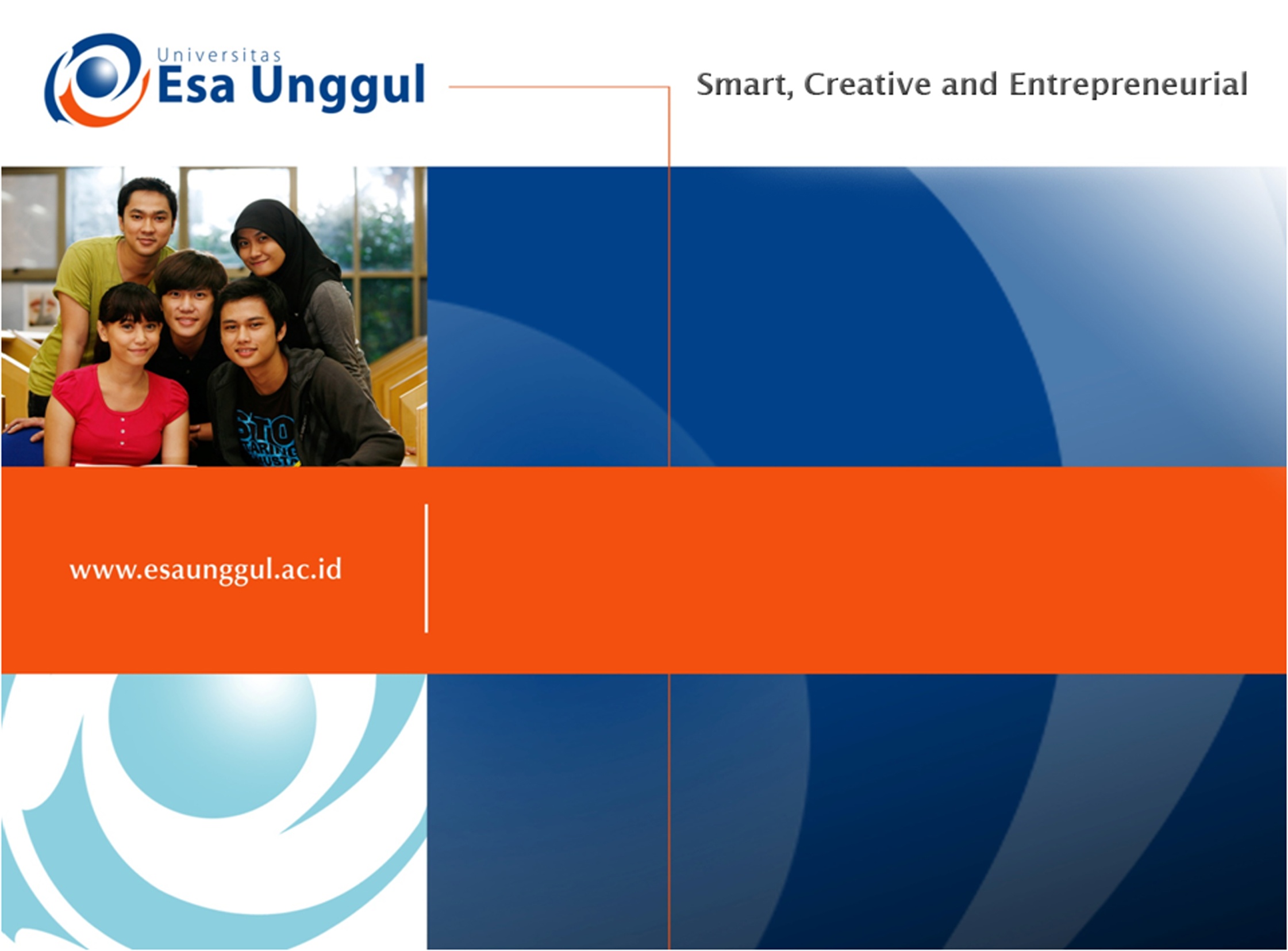 INTRODUCTION TO LINGUISTICS
SESSION 4
RIKA MUTIARA, S.Pd., M.Hum.
PENDIDIKAN BAHASA INGGRIS, FKIP
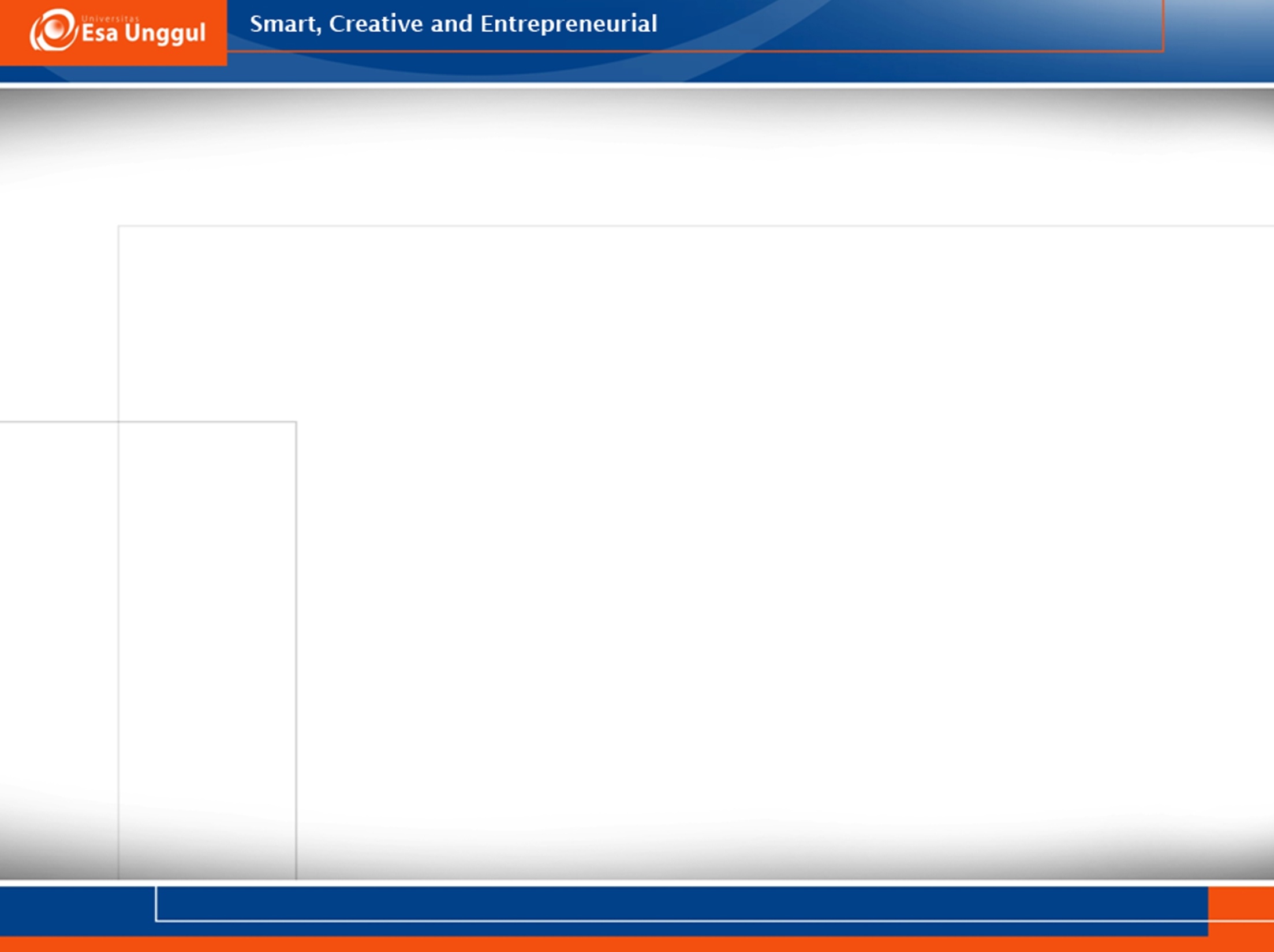 Constituent
A constituent is a word or group of words that form a unit built around a head. They can be made up of words, phrases, and even entire clauses.
Clauses and phrases are actually formed by attaching constituents to each other in a hierarchical construct.
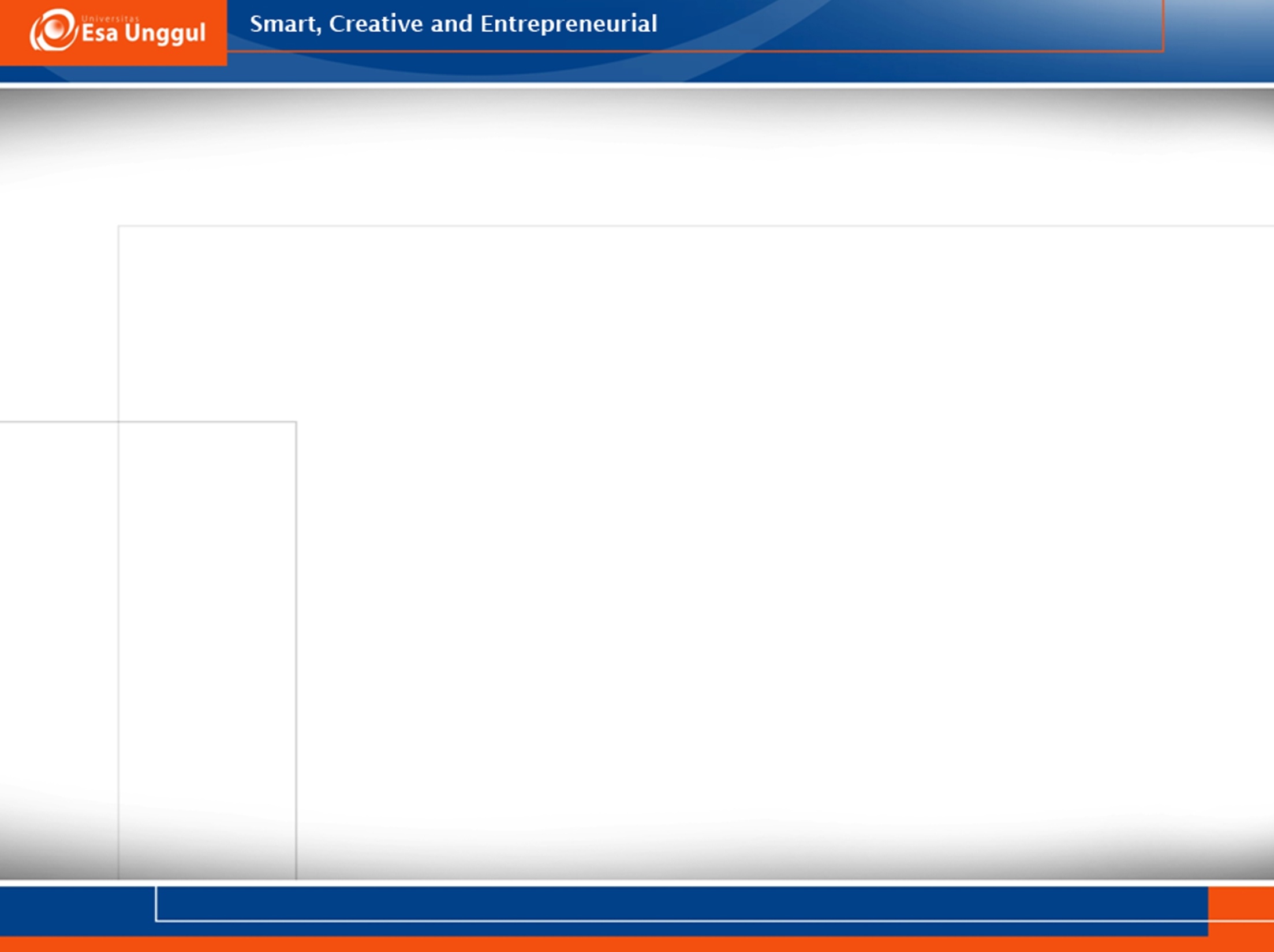 Constituents
You eat bananas.
The constituents are
you 
eat bananas.
Dumbledore saw Harry with smile. 
The constituents?  
To know the constituents, we need to conduct constituency test.
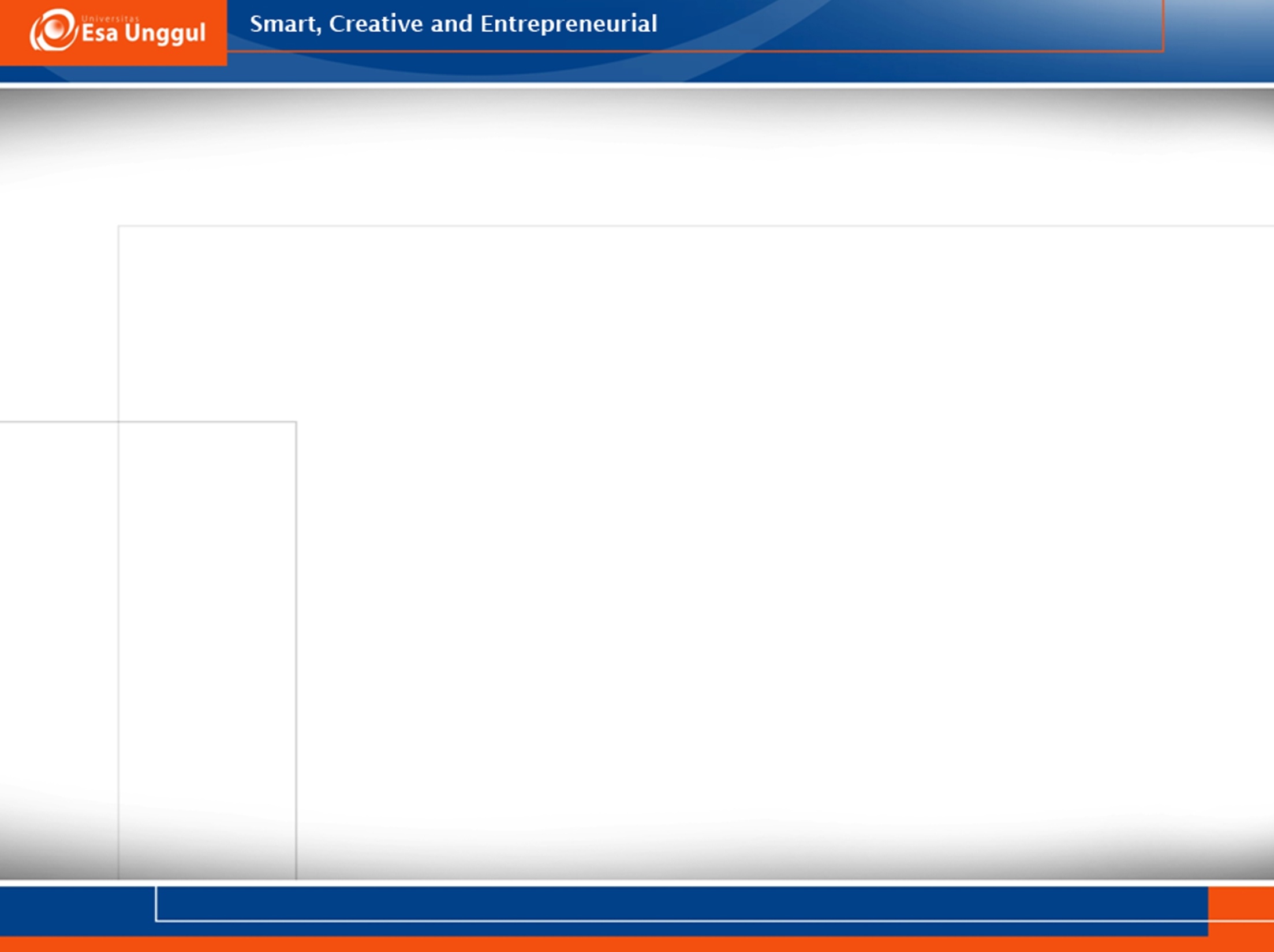 Constituency test
Substitution
Movement
Question
It cleft
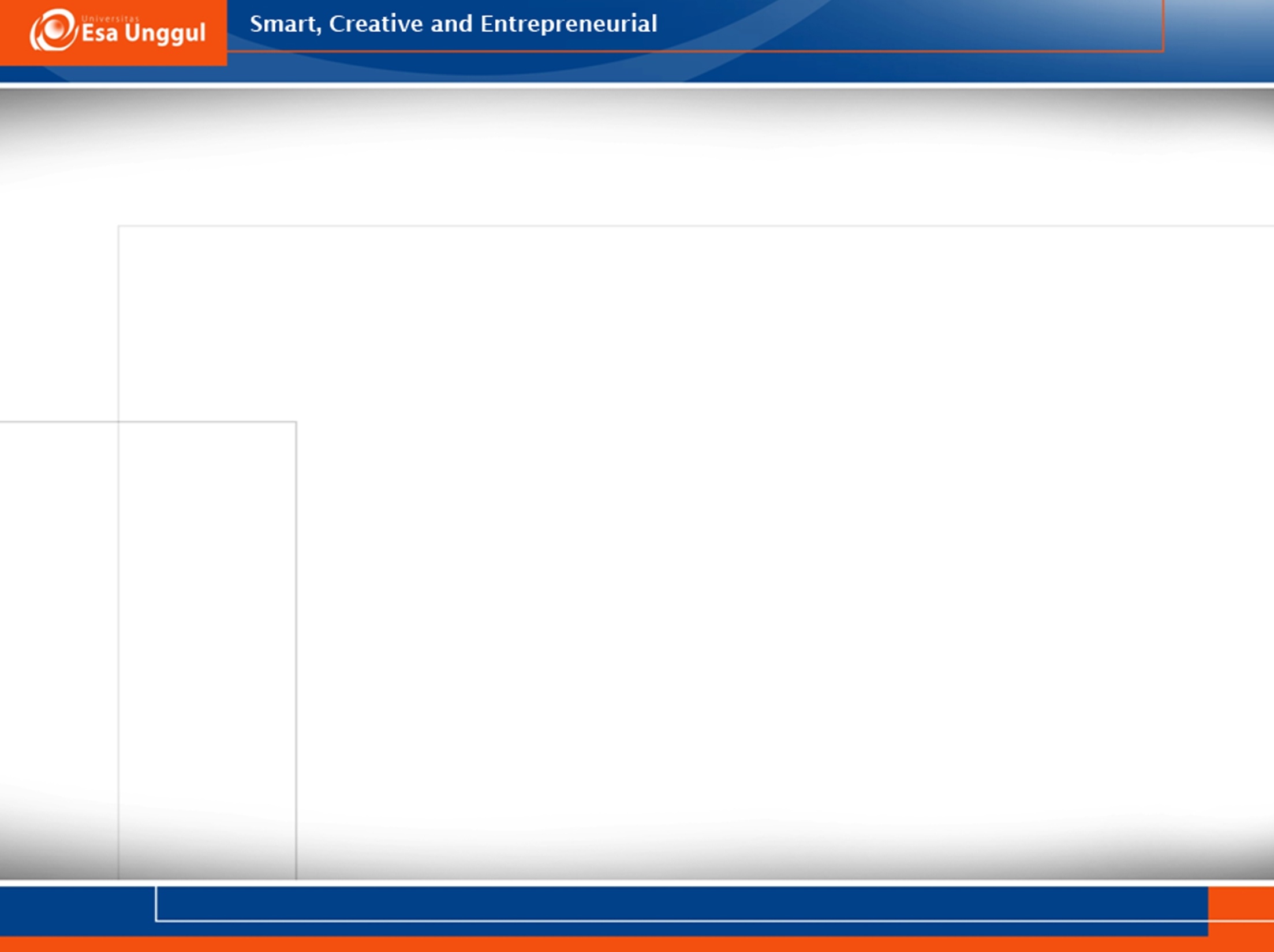 Substitution
If a single word can substitute for a string of several words, then that's evidence that the single word and the string are both constituents of the same category. 
The little boy fed the cat. 	---> He fed her. 
Black cats detest green peas. ---> They detest them. 
The little boy from next door fed the cat without a tail.
 How do you make substitution for the sentence above? 
---> * He from next door fed her without a tail.
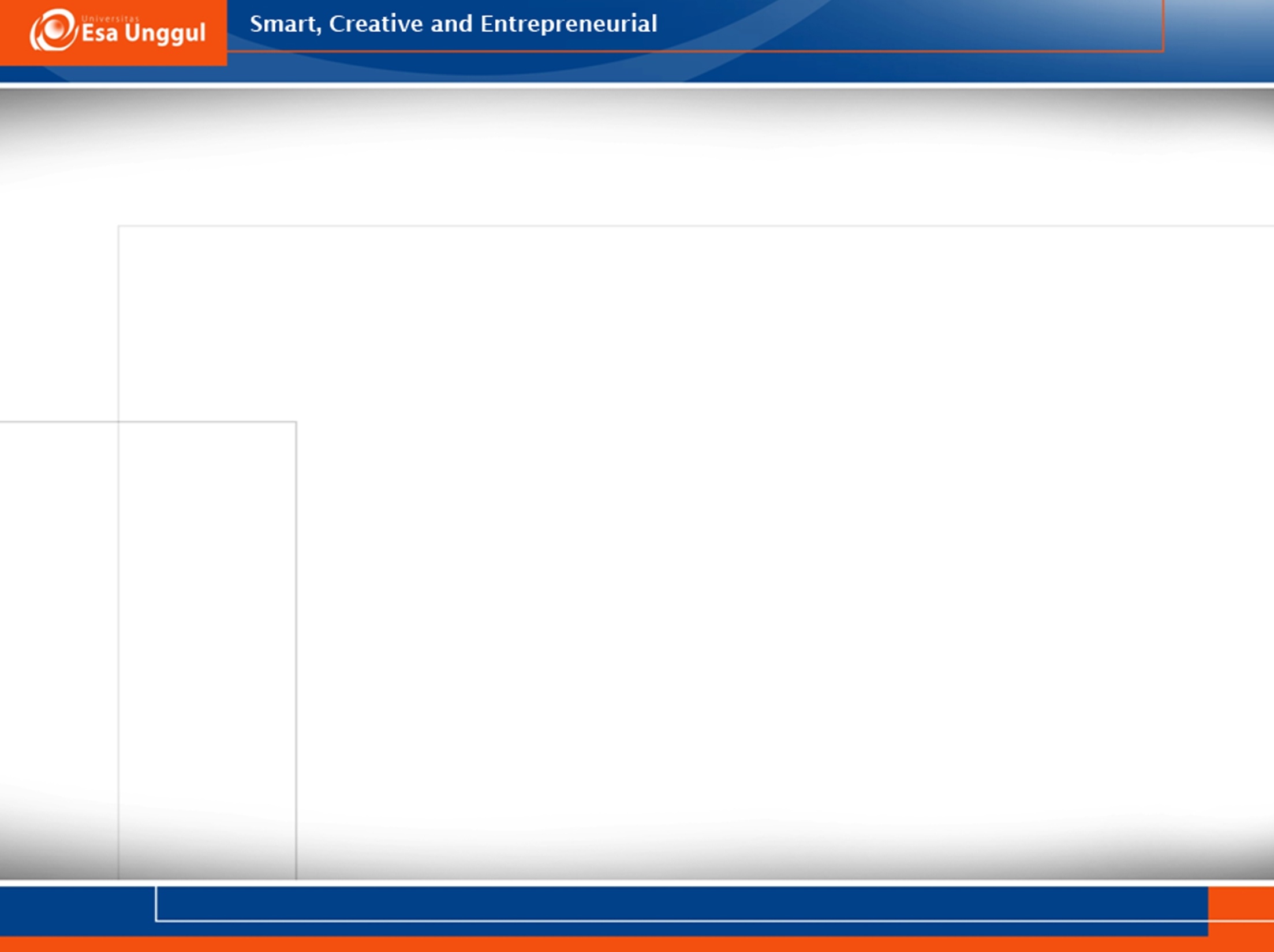 Substitution
Pronouns are not the only placeholder elements, or pro-forms. For instance, adverbs such as here or there can substitute for constituents that refer to locations or directions.
 In the noun phrases, whether a particular string is a constituent depends on its syntactic context. 
The children are playing the dolls in the bedroom.
The children are playing them or the children are playing them in the bedroom?
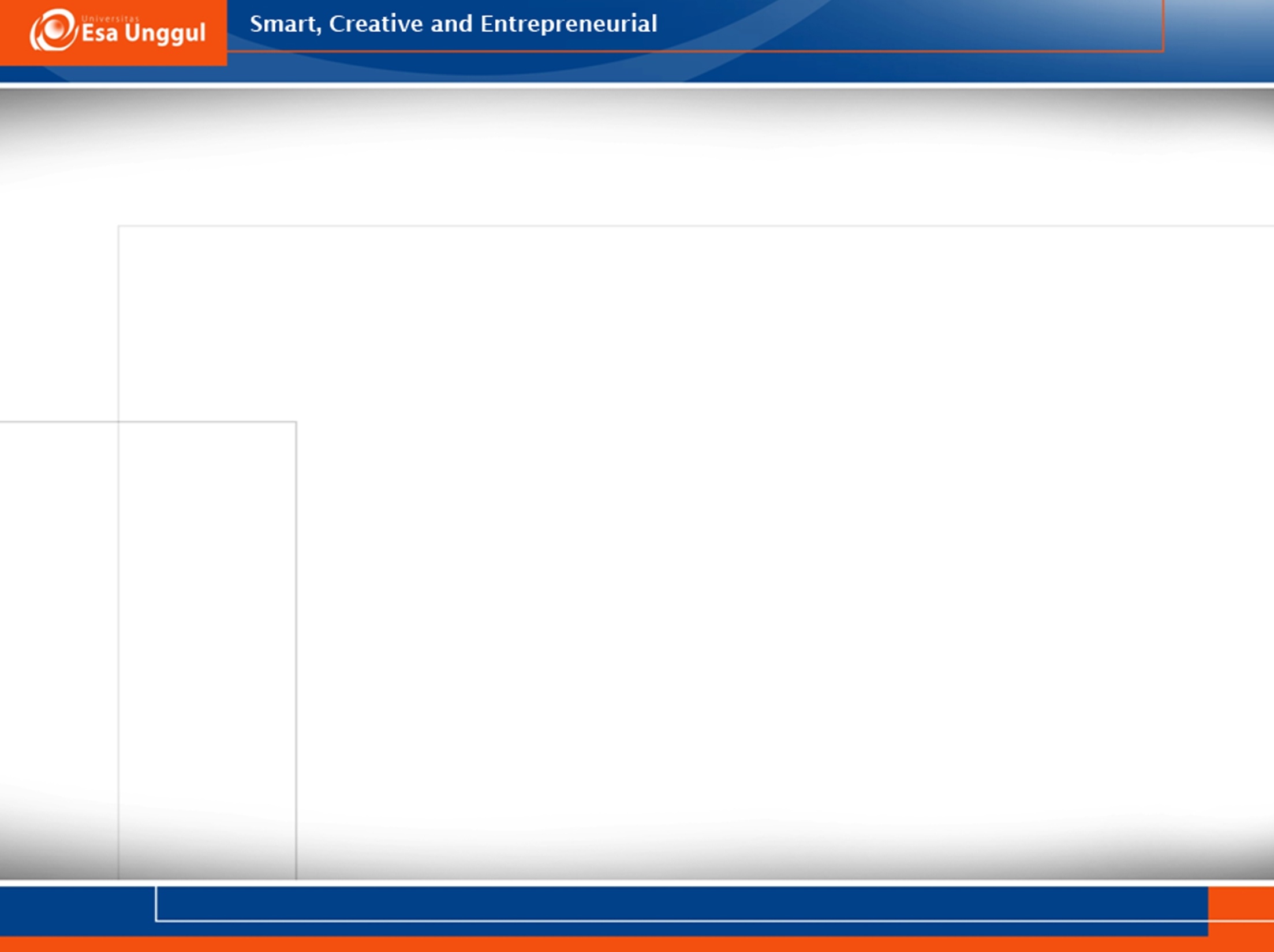 Substitution
Pronouns and sometimes the word so can substitute for subordinate clauses introduced by that.
I know that they're invited.---> I know it.
I imagine that they're invited. 	---> I imagine so.
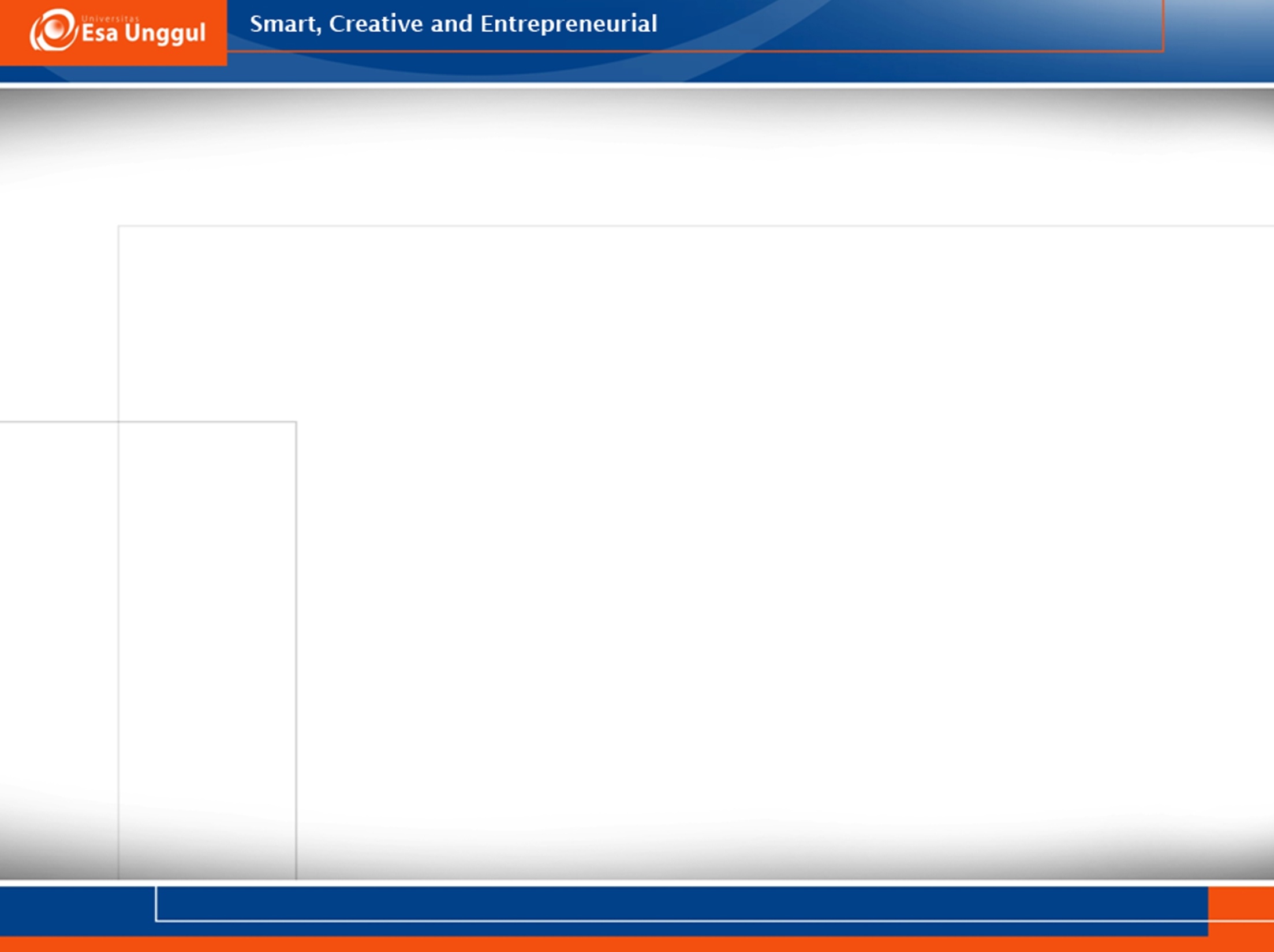 Decide whether the underlined strings of words are a constituent or not.
Hagrid put the baby dragon into a cradle.
Substitute the underlined strings of word.
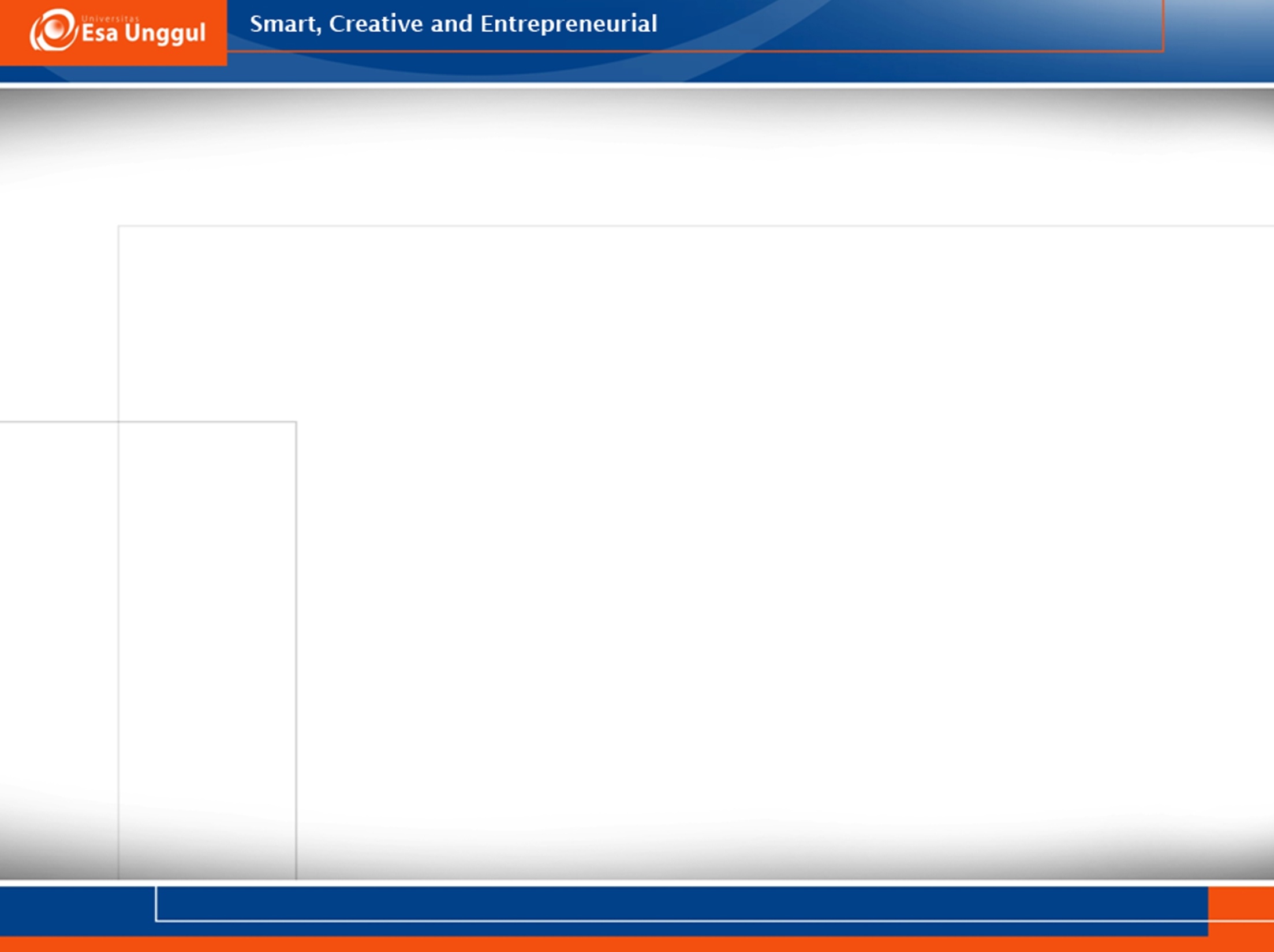 Movement
If it is possible to move a particular string from its ordinary position to another position---typically, the beginning of the sentence---that, too, is evidence that the string is a constituent.
I fed the cats. 	---> The cats, I fed.  	  
I fed the cats with long, fluffy tails. ---> The cats with long, fluffy tails, I fed.
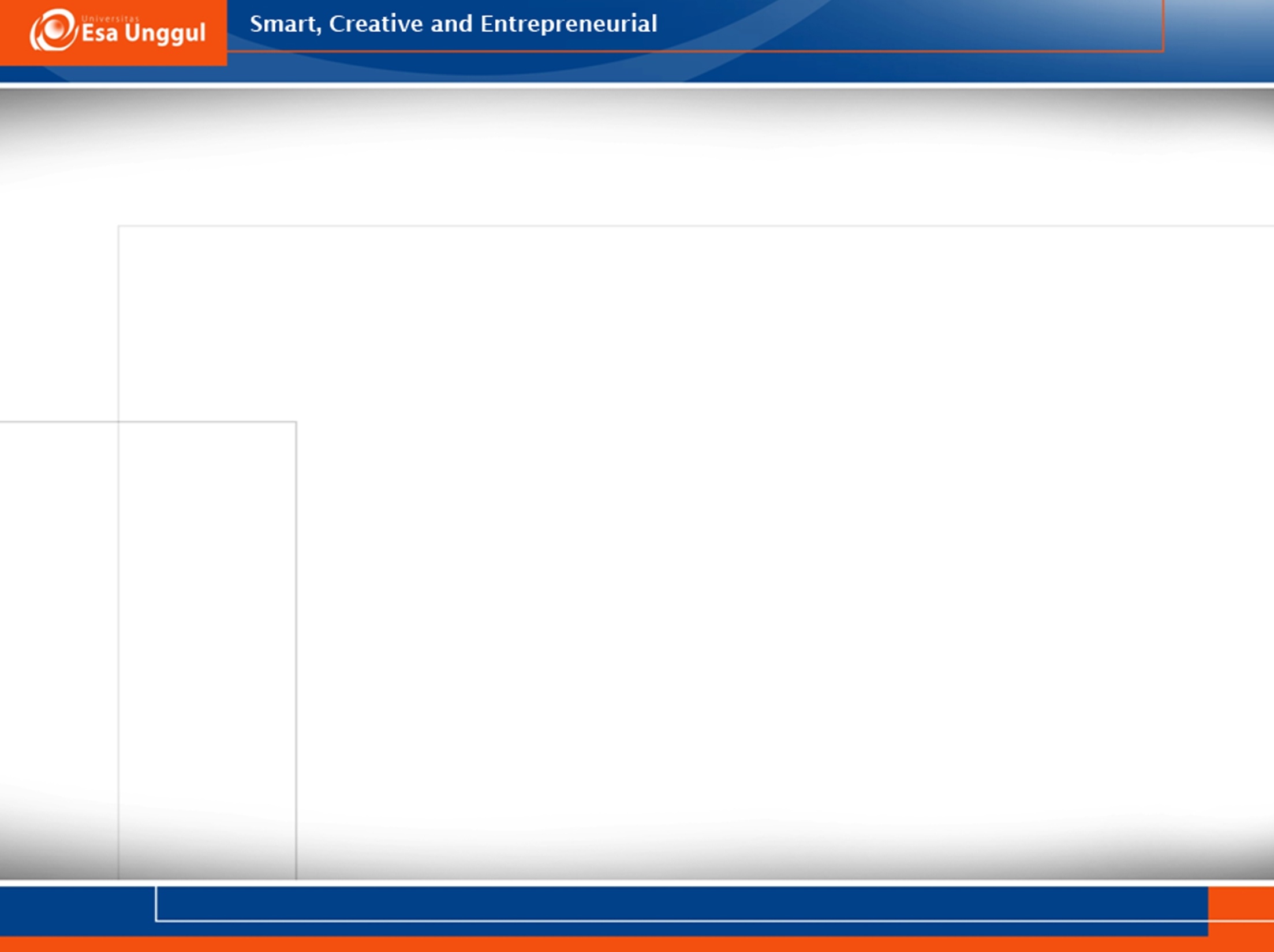 Movement
Prepositional phrase: 
The cat strolled across the porch with a confident air. 	---> With a confident air, the cat strolled across the porch.
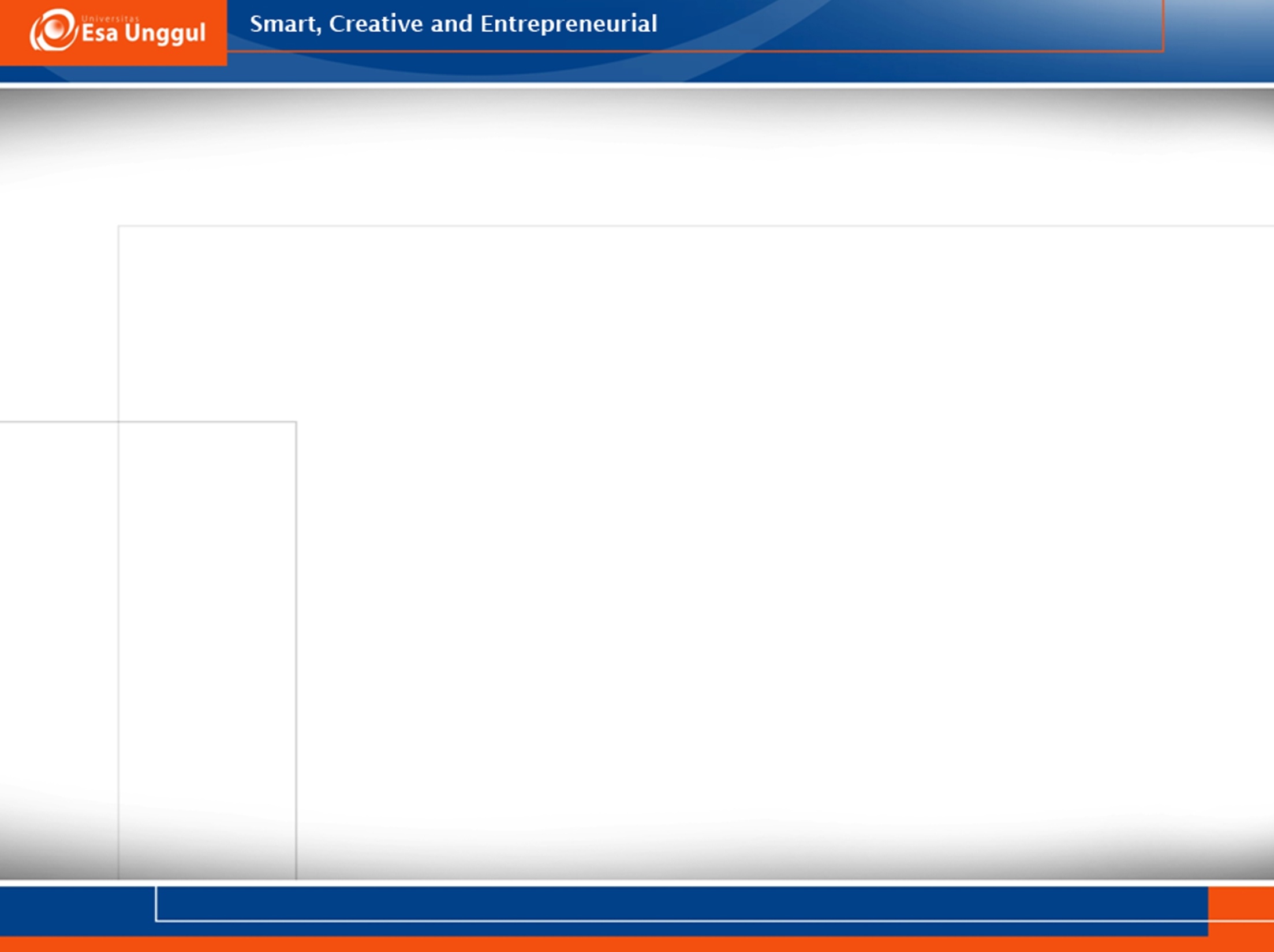 Movement
Adjective phrase: 
Ali Baba returned from his travels wiser than before. ---> Wiser than before, Ali Baba returned from his travels.
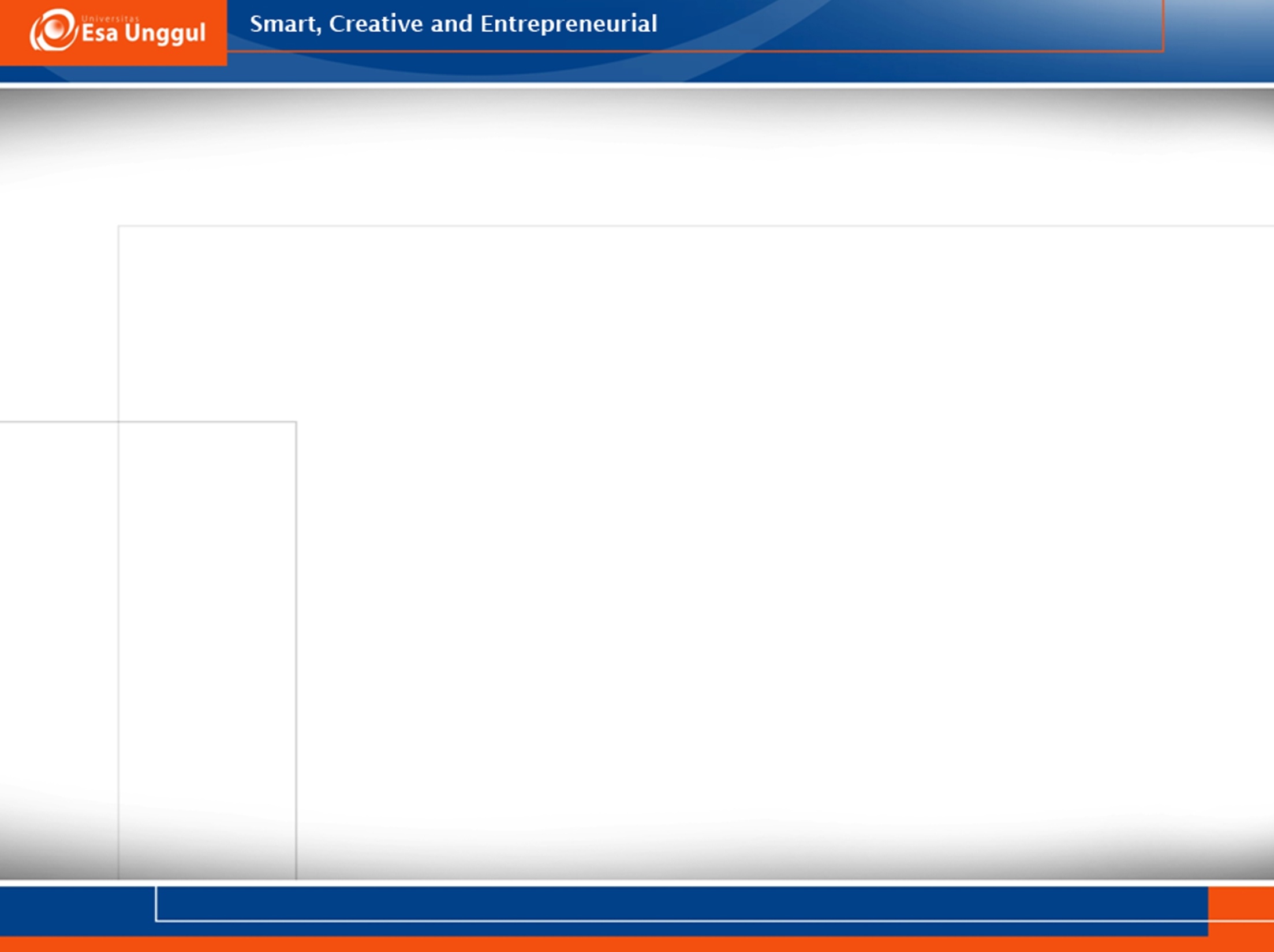 Movement
Adverb phrase: 	
They arrived at the concert hall more quickly than they had expected. ---> More quickly than they had expected, they arrived at the concert hall.
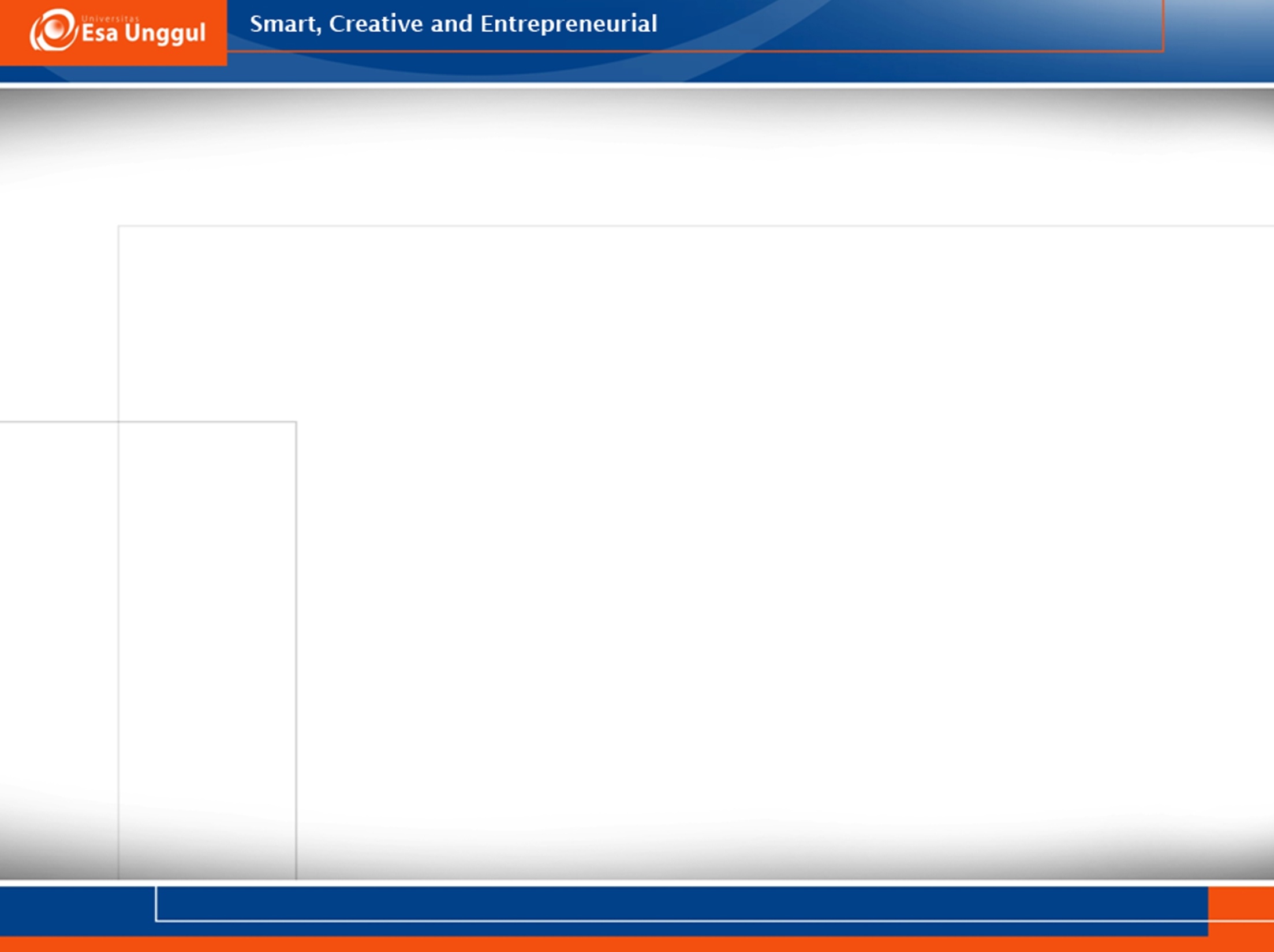 Decide whether the underlined word is constituent or not.
The English team beat the French unexpectedly. 
Move the underlined word.
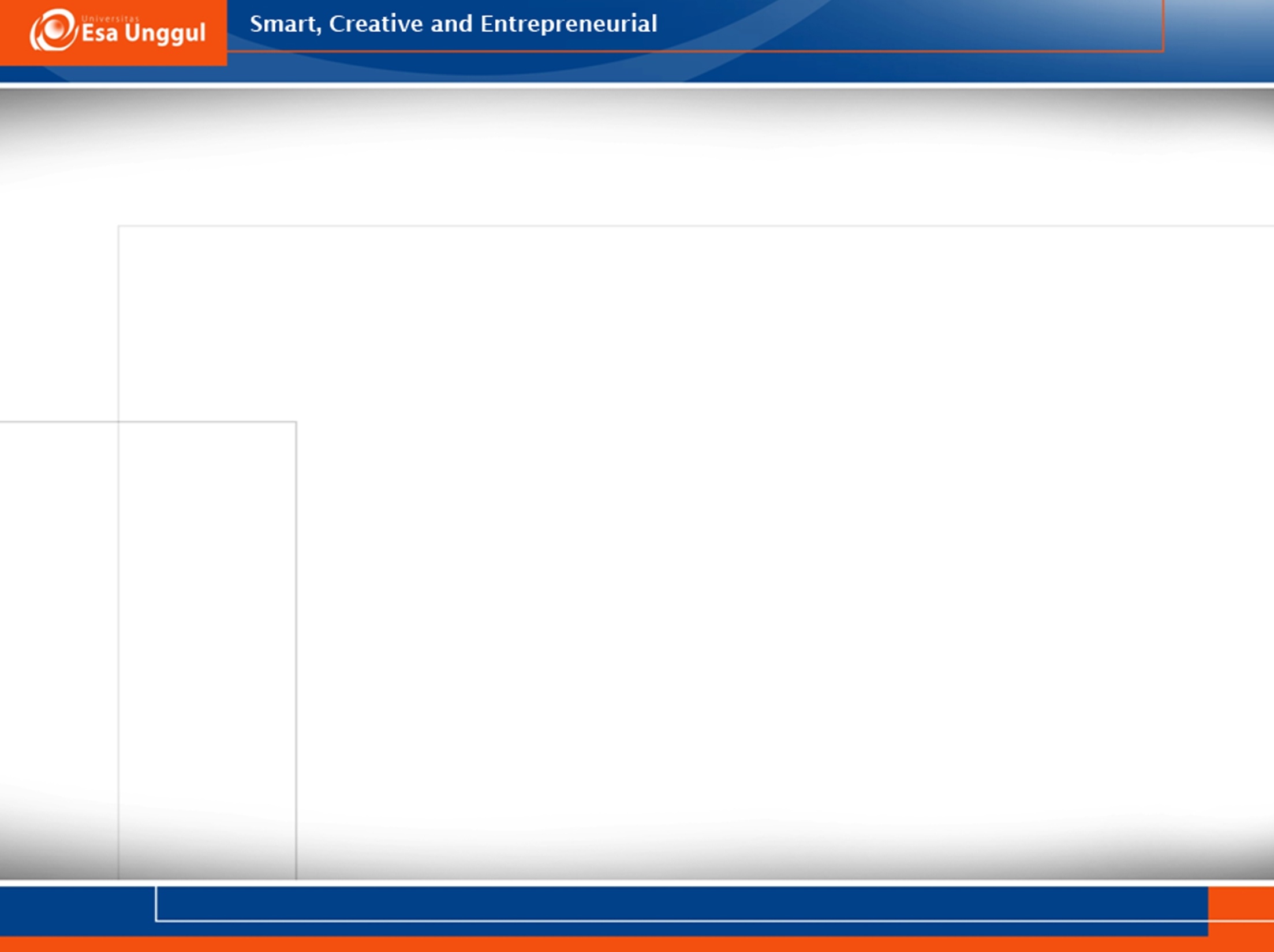 Exercise
Are the movements true or false?
I fed the cats with long, fluffy tails. ---> The cats, I fed with long, fluffy tails.
The cat strolled across the porch with a confident air. ---> With a, the cat strolled across the porch confident air.
Ali Baba returned from his travels wiser than before.     ---> Wiser than, Ali Baba returned from his travels before.
They arrived at the concert hall more quickly than they had expected. ---> More quickly than they, they arrived at the concert hall had expected.
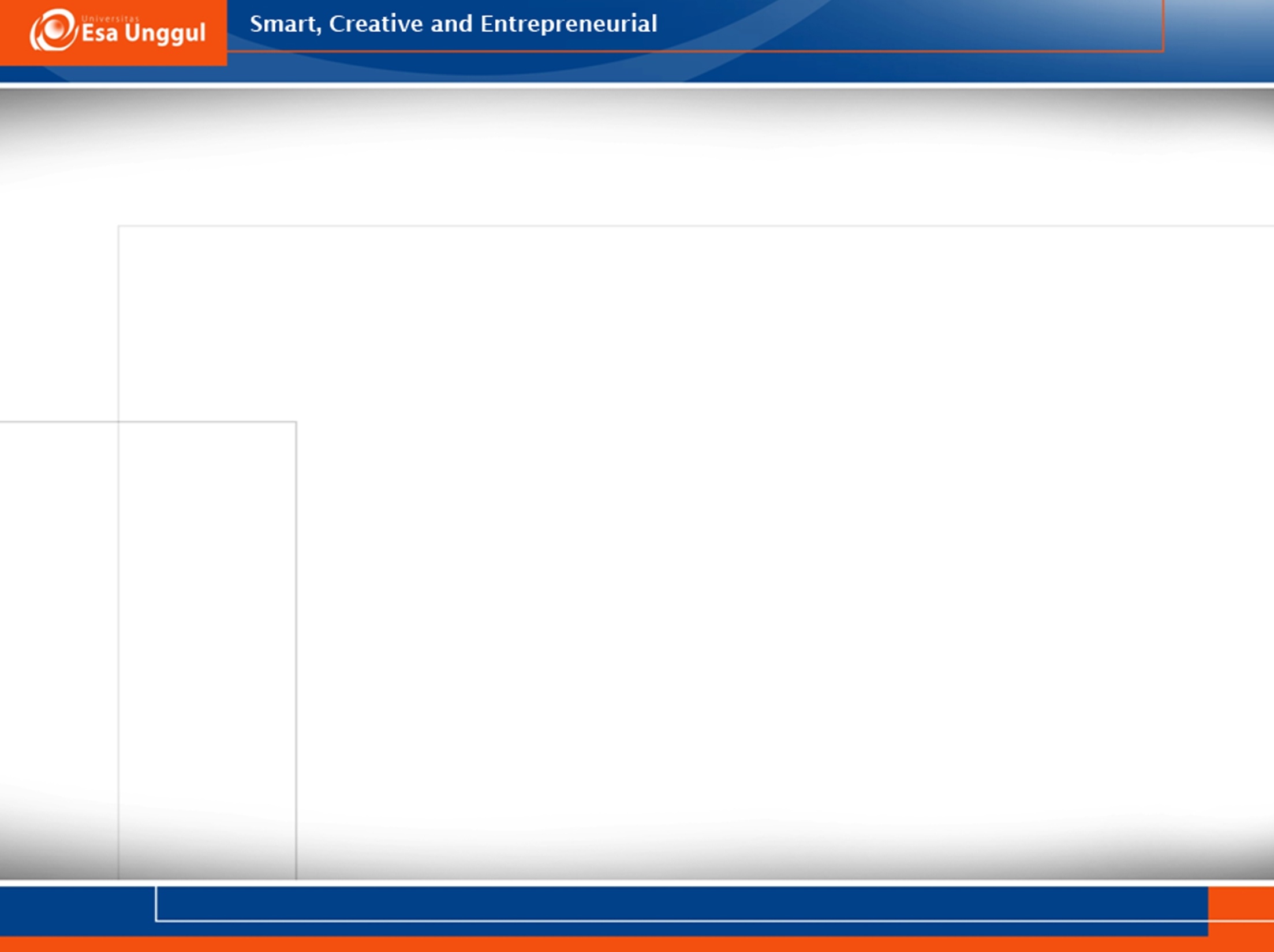 Question
The question itself also functions as a diagnostic test, since we can think of question formation as involving the substitution of a question word for a string and the subsequent movement of the question word.
I fed the cats with long, fluffy tails.
What do you like? 		
The cats.
Cats with long, fluffy tails.
The cats with long, fluffy tails.
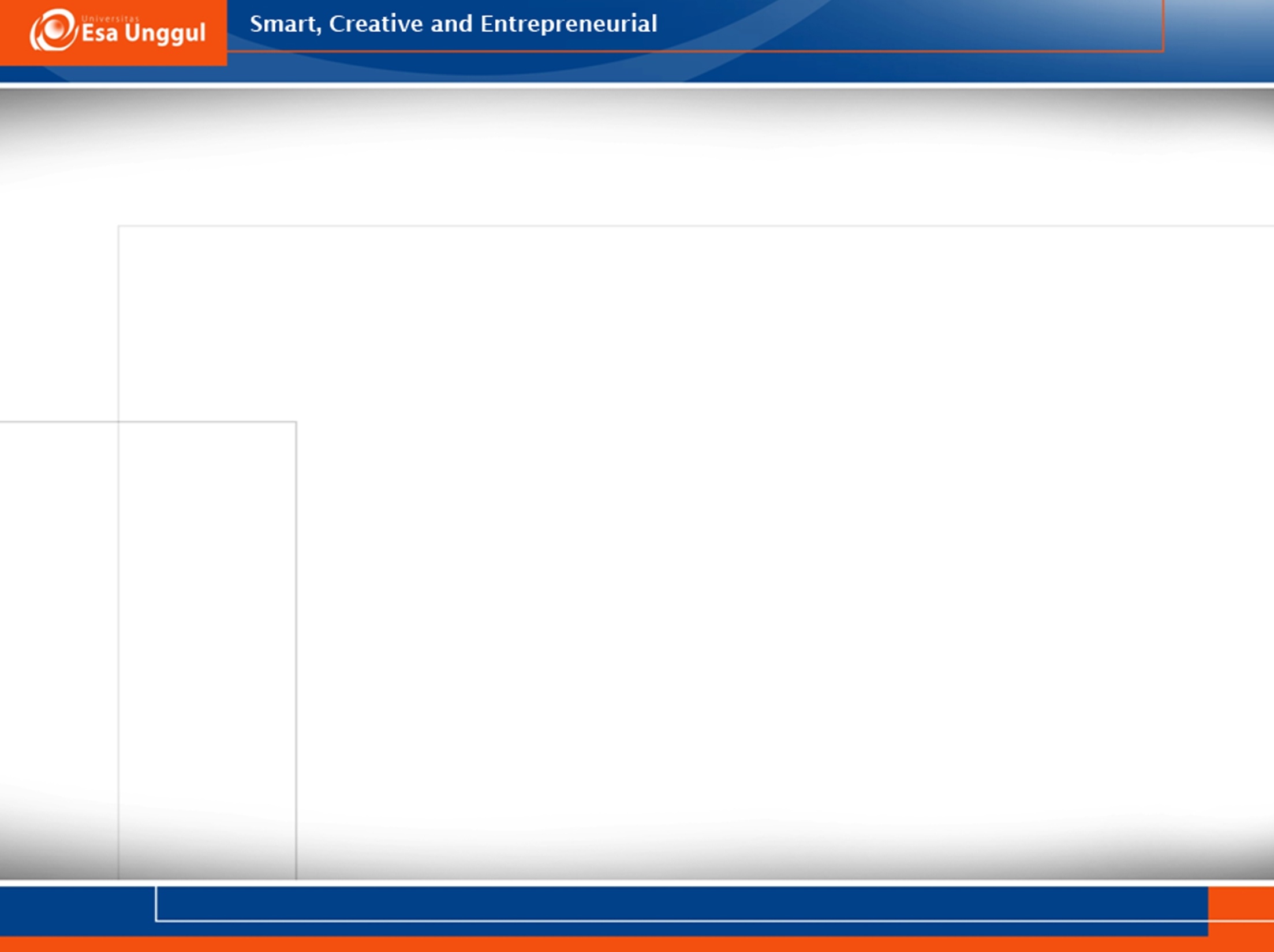 Decide whether the underlined strings of words is a constituent or not.
Ron greeted the dark-haired girl with a smile.
Make a question with the underlined words as the answer.
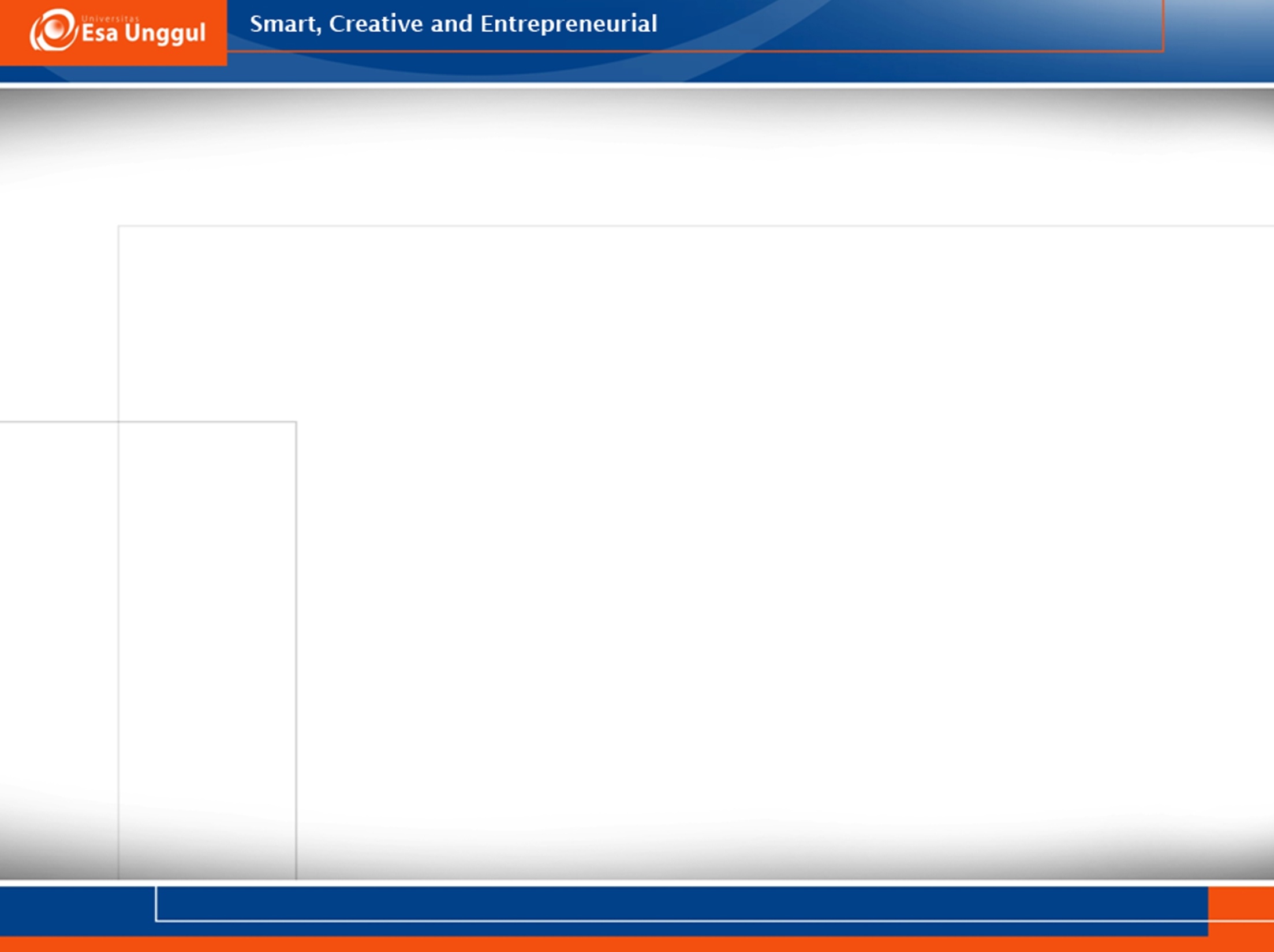 It cleft
The cat strolled across the porch with a confident air.     ---> It was with a confident air that the cat strolled across the porch.
Ali Baba returned from his travels wiser than before. ---> It was wiser than before that Ali Baba returned from his travels.
They arrived at the concert hall more quickly than they had expected. ---> It was more quickly than they had expected that they arrived at the concert hall.
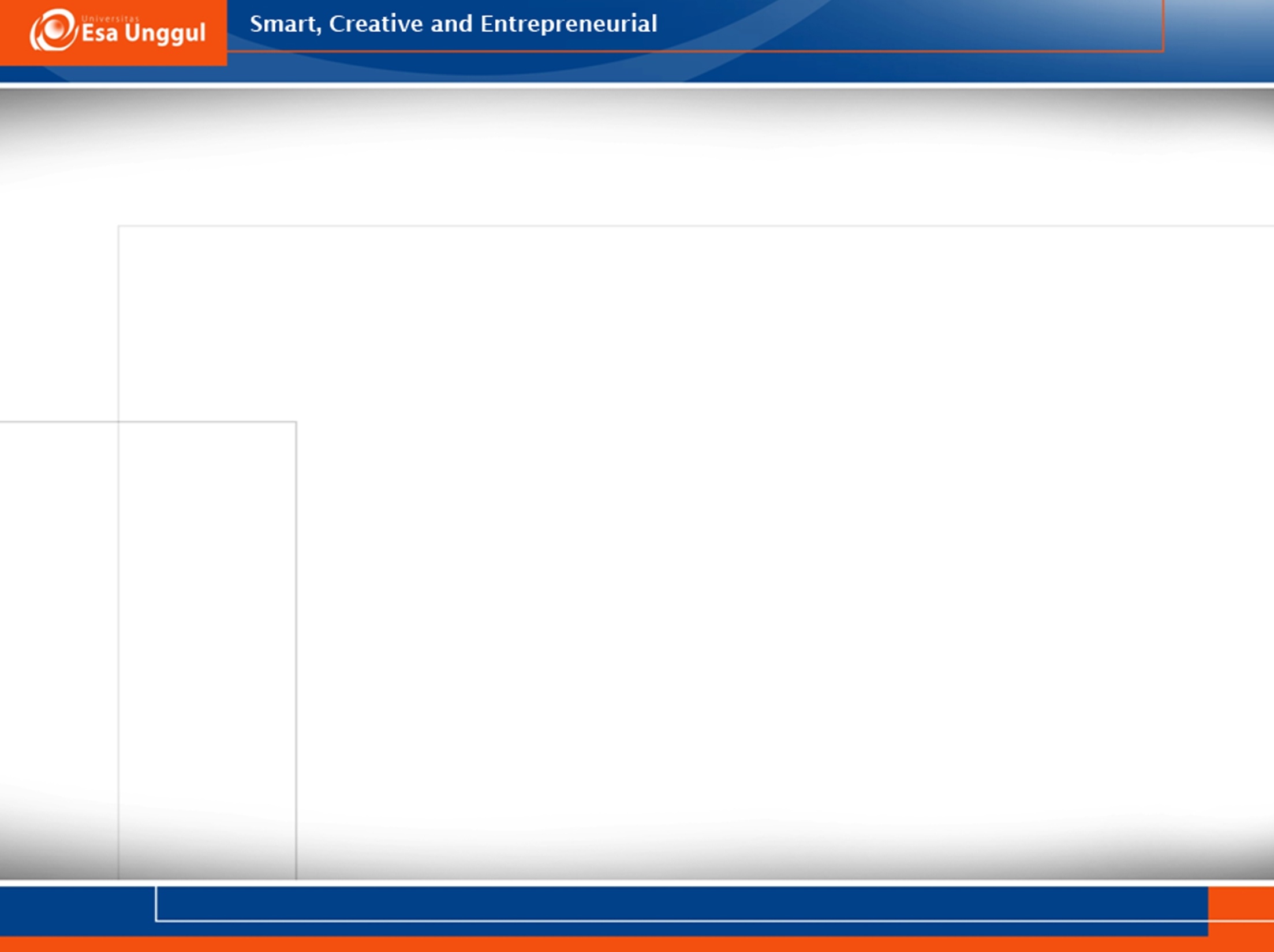 Decide whether the underlined strings of words are constituents or not.
Ron phoned her from the train.
Make the underlined words as the part of it cleft.
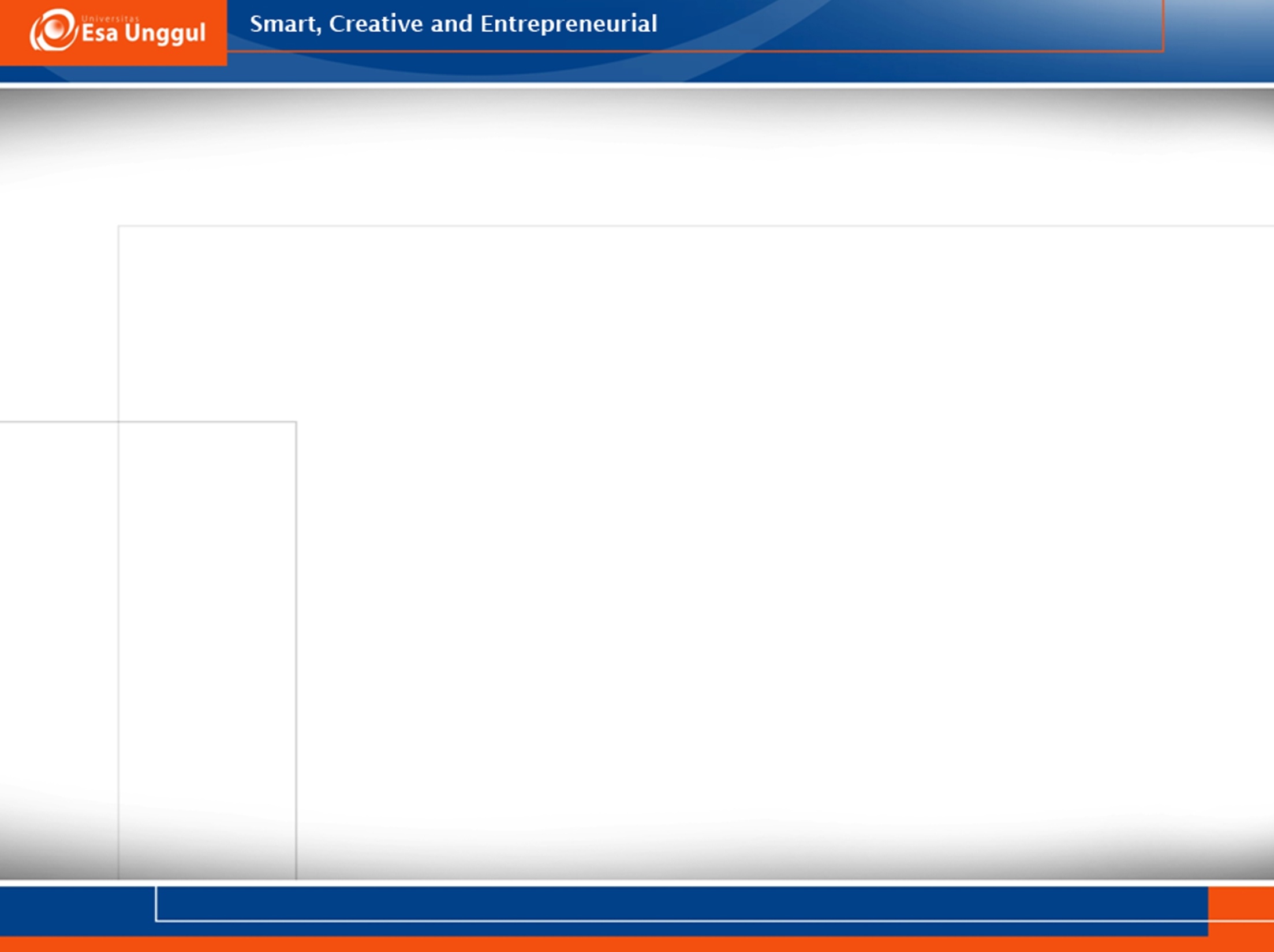 Exercise
Give two constituency tests to show that these bracketed constituents are actually constituents.
This cat slept [under the invisibility cloak] yesterday.
[The cat behind the chair] is rather scared.
The brave knight stabbed the dragon [with his sword].
That girl in the blue dress will put [the picture of the Queen] on your desk before tomorrow.
Maya want to look at [your notes] after class.
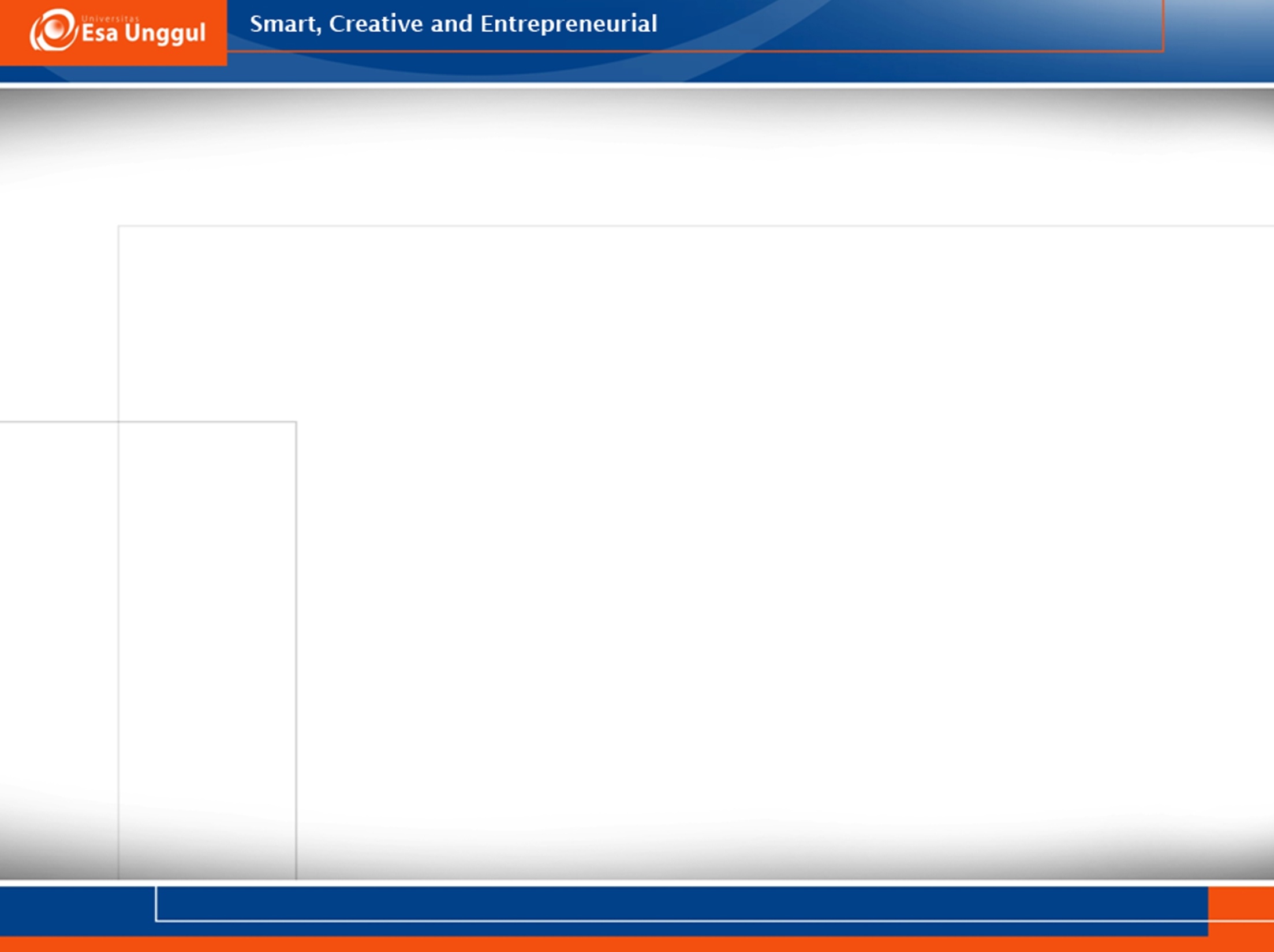 Exercise
Are the underlined words constituents?
Humpty Dumpty washed himself with soapy water.
The greedy mouse devoured the cheese in the tower.
The Cheshire Cat dislikes grey mice with pink tails.
The Mad Hatter will give some herbal tea to Alice.
Humpty Dumpty and the Cheshire Cat never eat together.